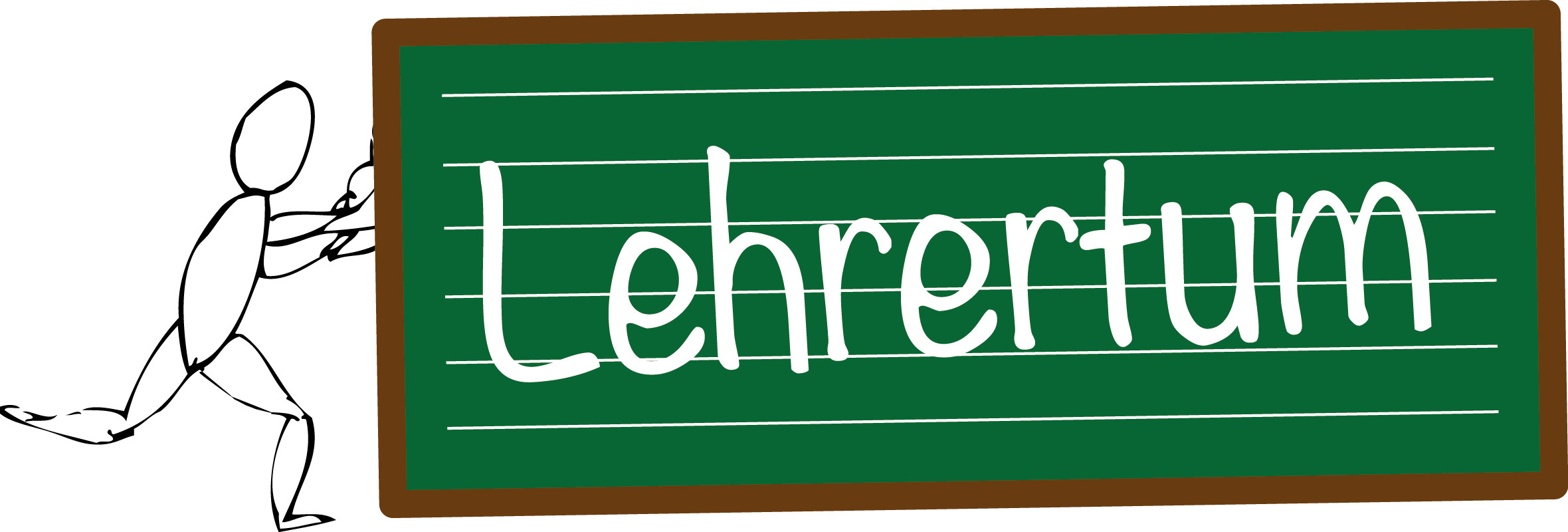 WS 21/22 Semestereinführungstage
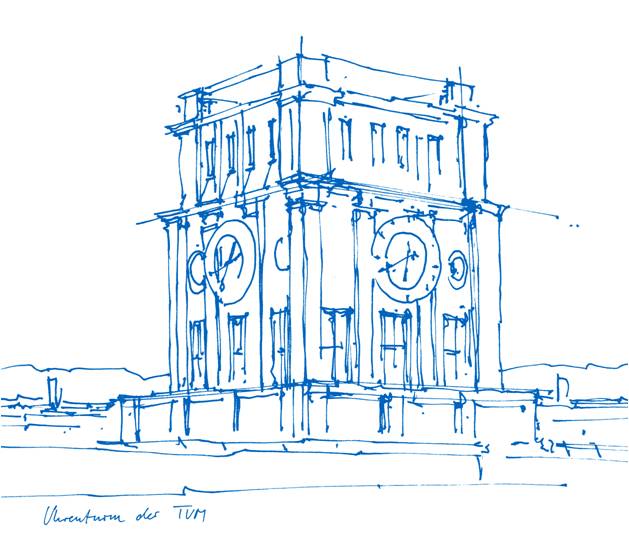 Berufliche Bildung
Unterrichtsfach Physik
Stefan Mayer
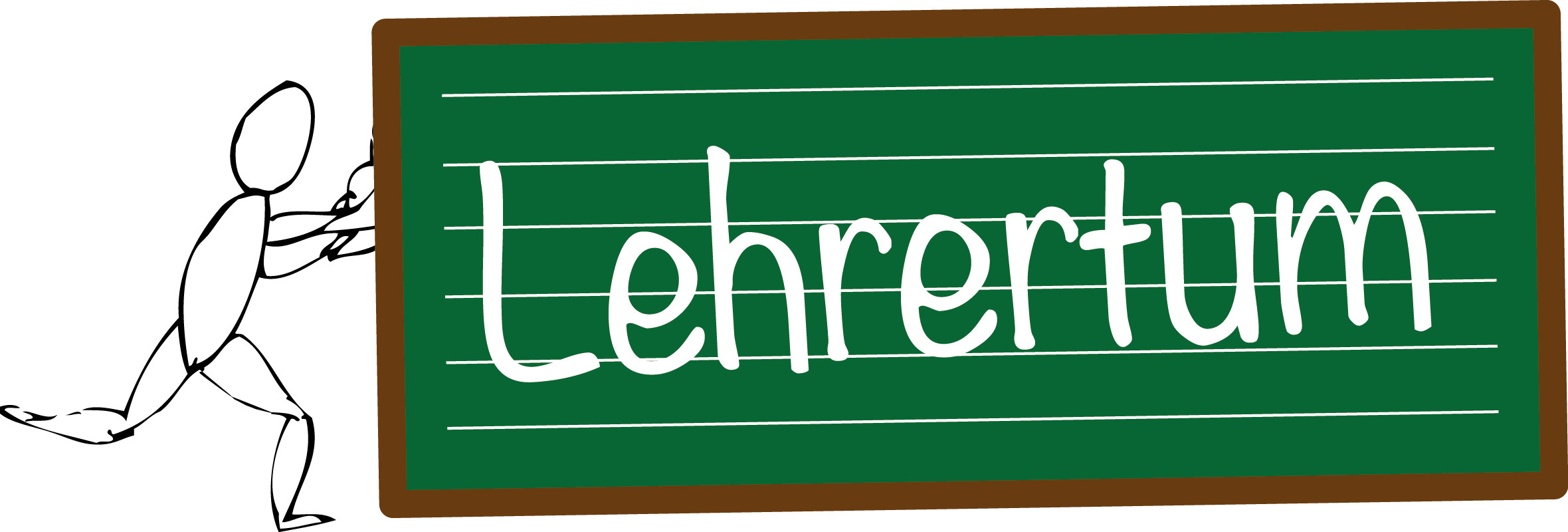 Gliederung
Allgemeines zum Studiengang
FPSO
Standorte
Ansprechpartner
Eure Fachschaft 
Fragen
WS 21/22	Semestereinführungstage	 Unterrichtsfach Physik
2
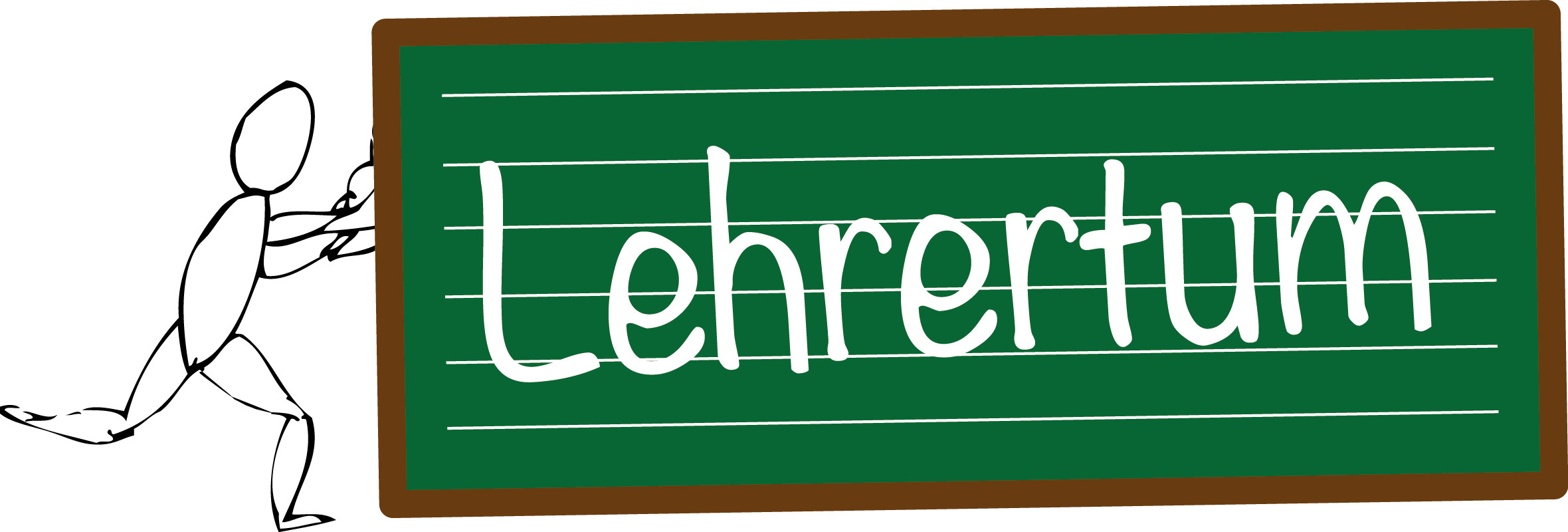 1. Allgemeines zum Unterrichtsfach
Bachelor (36 ECTS)
WS 21/22 	Semestereinführungstage	 Unterrichtsfach Physik
3
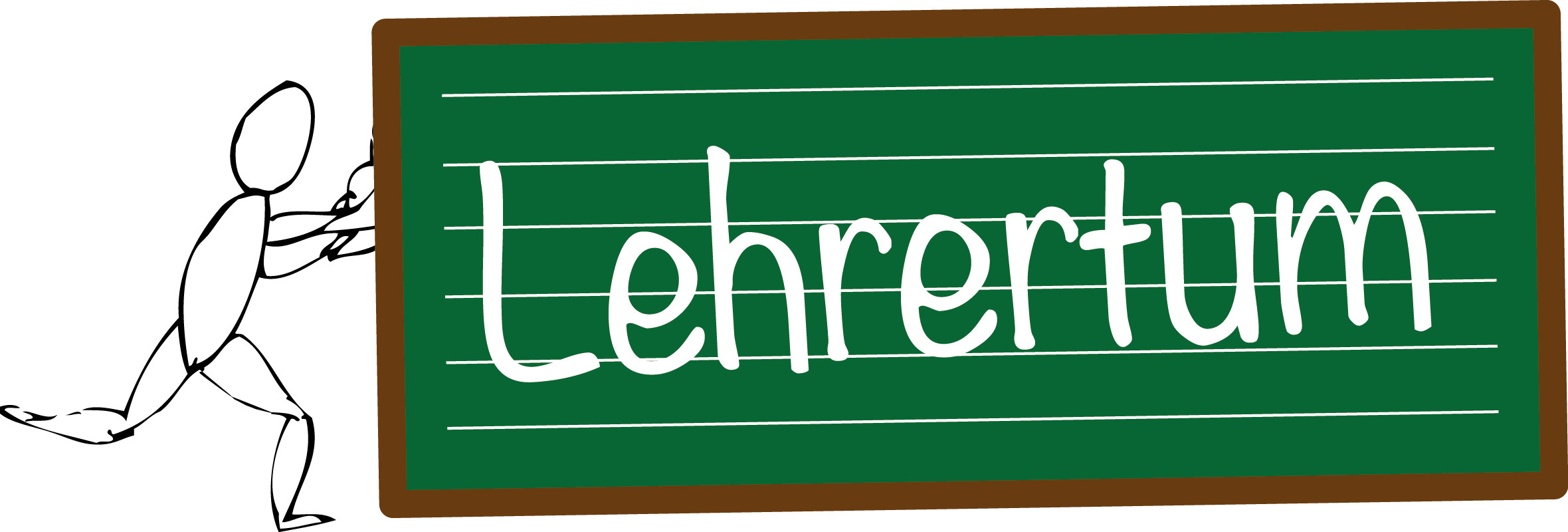 1. Allgemeines zum Unterrichtsfach
Bachelor (36 ECTS)

Mathematische Methoden der Physik 1&2:
Dozent: Herr Prof. Dr. Dietrich Einzel
Abhaltungsort: Walter Meißner Institut, Walther-Meißner-Straße 8, 85748 Garching bei München
Abhaltungszeit: Wird mit Herrn Einzel persönlich besprochen
3 Stunden Vorlesung, nach kurzer Pause nochmal 2 Stunden Übung
In Jeder Übung werden Aufgaben für die nächste Übung ausgeteilt (Papier & E-Mail)
Fokus auf Mathematik, physikalische Beispiele zur Veranschaulichung
Am Anfang vom Niveau her etwas erschreckend, wenn man dabei bleibt legen sich die anfänglichen Schwierigkeiten relativ schnell
Klausur findet in schriftlicher Form statt, sehr geringe Durchfallquote
WS 21/22 	Semestereinführungstage	 Unterrichtsfach Physik
4
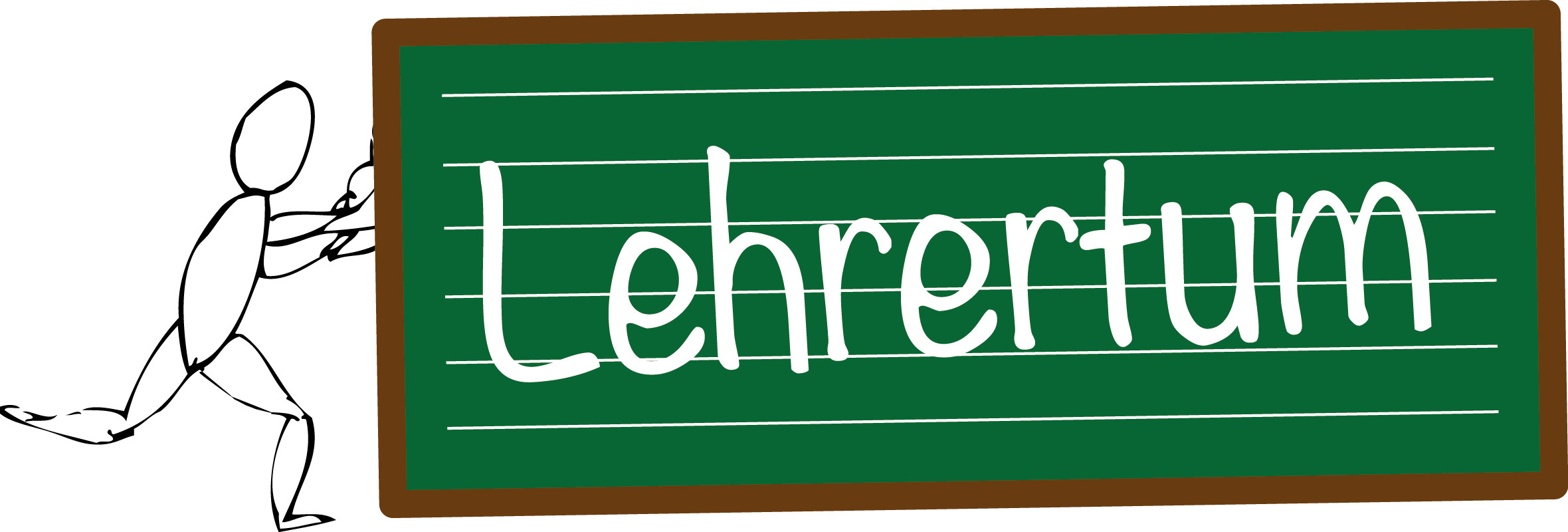 1. Allgemeines zum Unterrichtsfach
Bachelor (36 ECTS)

Vertiefung Experimentalphysik 1&2:
Dozent: Herr Prof. Dr. Hendrik Dietz
Abhaltungsort: Seminarraum MW2004 (2.OG hinter dem Rudolf-Diesel-Hörsaal MW2001)
Abhaltungszeit: Montag, 11.45 – 13.15 (Vorlesung) und 13.15 – 14.45 (Übung)
2 Stunden Vorlesung, nach kurzer Pause nochmal 2 Stunden Übung
Jede Woche werden auf Moodle Aufgaben für die nächste Übung hochgeladen
Hauptsächlich geht es um Verständnis, weniger um Berechnungen 
Vom Niveau her gut machbar, Themenschwerpunkte liegen auf Elektromagnetismus (Teil1), Quantenmechanik (Teil 2) und Teilchenphysik (Teil 2)
Prüfung findet i.d.R. in mündlicher Form statt, sehr geringe Durchfallquote
WS 21/22 	Semestereinführungstage	 Unterrichtsfach Physik
5
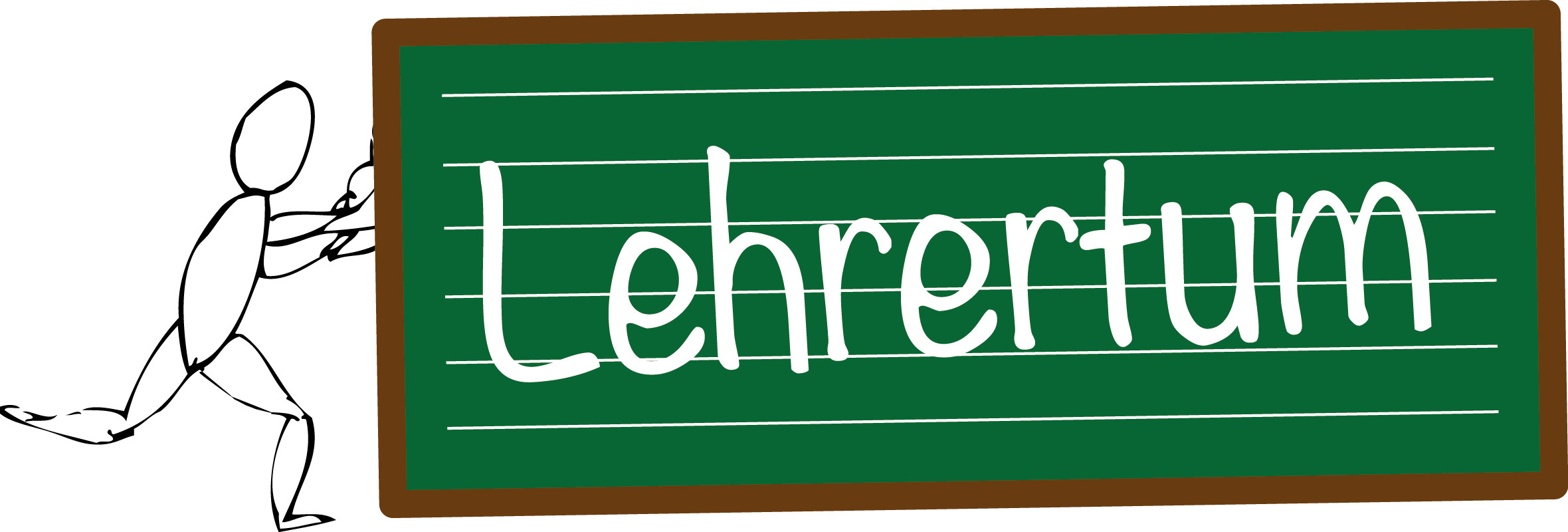 1. Allgemeines zum Unterrichtsfach
Bachelor (36 ECTS)

Anfängerpraktikum 1&2:
Dozent: Herr Dr. Martin Saß
Abhaltungsort: Fakultät Mathematik/Informatik in Garching, Raum Nr. 0.04.038
Abhaltungszeit: Entweder Semesterbegleitend oder in den Semesterferien im Block, genaue Termine werden bei der Anmeldung festgelegt
Insg. 6 Versuche pro Praktikumsteil, nach jedem Versuch muss eine schriftliche Ausarbeitung (ca. 10 Seiten incl. Bilder) verfasst werden; Zu 3 Versuchen muss nach Erhalt der korrigierten Ausarbeitung ein Kolloquium bestanden werden (wenig Aufwand!)
Unbedingt zur Einführungsveranstaltung gehen, da für die Praktika verschiedene Programme benötigt werden und man dort den Umgang mit diesen (oder zumindest die Grundlagen) lernt
WS 21/22 	Semestereinführungstage	 Unterrichtsfach Physik
6
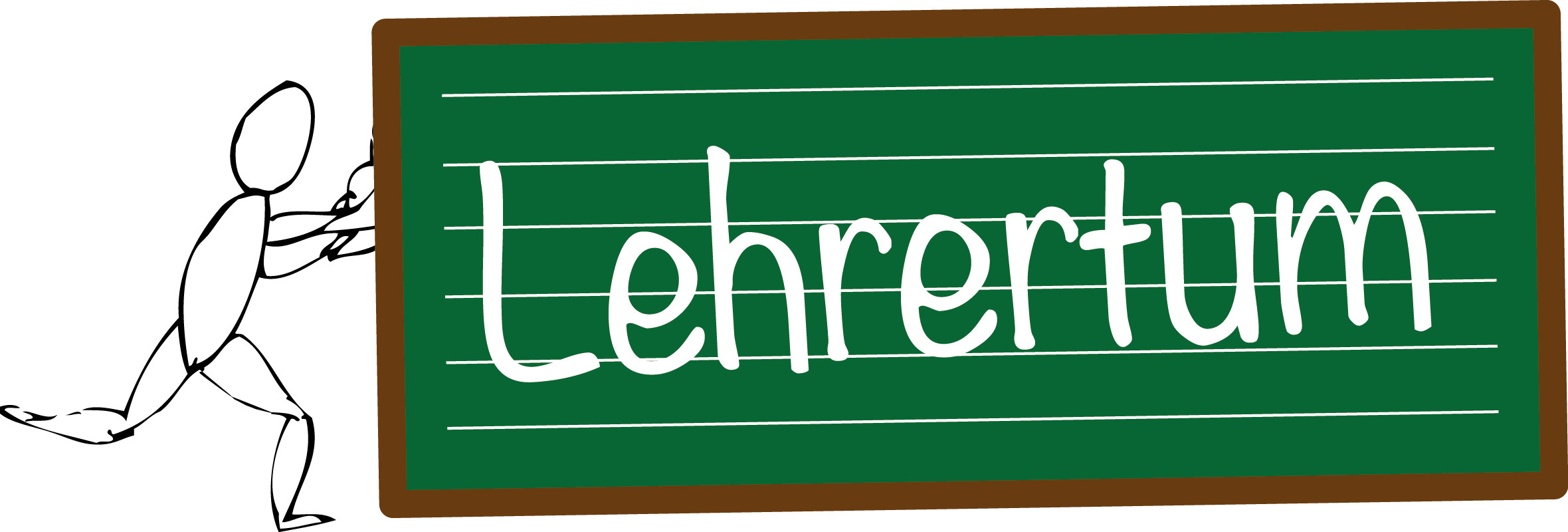 1. Allgemeines zum Unterrichtsfach
Bachelor (36 ECTS)

Anfängerpraktikum 1&2:
Vom Niveau her anspruchsvoll, findet zusammen mit regulären Physikstudenten statt
Keine direkte Prüfungsnote, sondern nur Bestanden/Nicht Bestanden; Es müssen alle 6 Versuche, sowie die Kolloquien mit mind. 4,0 bestanden werden
Immer in Teams von 2-3 Personen, wenn man keinen Partner hat, wird man automatisch einer Gruppe zugewiesen
Empfehlung: Ersten Teil im oder nach dem 3. Semester belegen, danach die anderen Teile
Informationen auf https://www.ph.tum.de/academics/org/labs/ap/
WS 21/22 	Semestereinführungstage	 Unterrichtsfach Physik
7
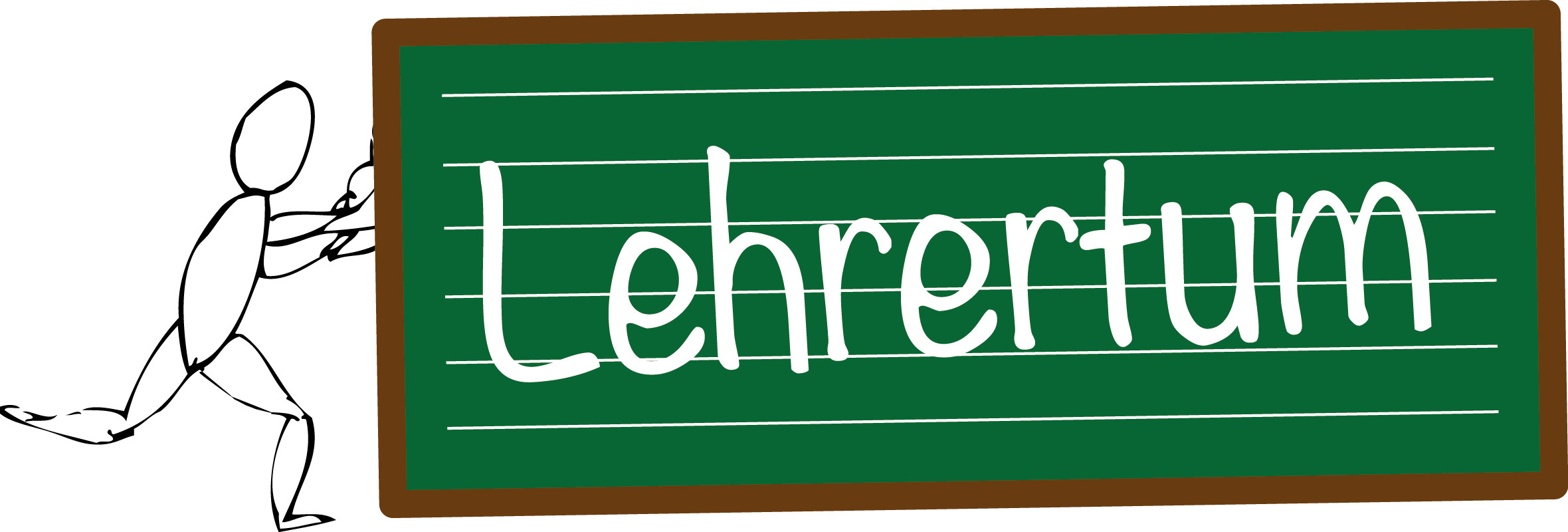 1. Allgemeines zum Unterrichtsfach
Master (44 ECTS)
WS 21/22 	Semestereinführungstage	 Unterrichtsfach Physik
8
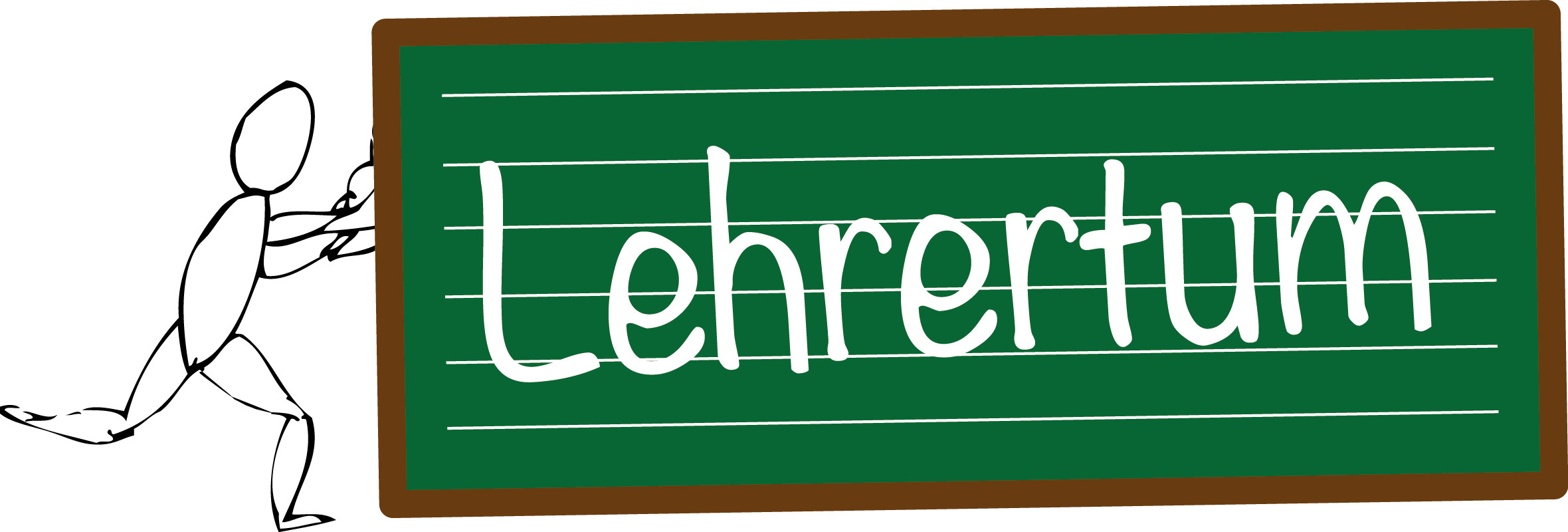 1. Allgemeines zum Unterrichtsfach
Master (44 ECTS)

Höhere Physik 1&2:
Dozent: aktuell Herr Prof. Dr. Matthias Rief
3-4 Zeitstunden Vorlesung, nach kurzer Pause nochmal 1 Zeitstunde Übung
Jede Woche werden auf Moodle Aufgaben für die nächste Übung hochgeladen
Hauptsächlich geht es um Verständnis, weniger um Berechnungen 
Vom Niveau her anspruchsvoll aber machbar, grundsätzlich werden alle Inhalte der Vorlesungen „Grundlagen der Experimentalphysik 1&2“ sowie „Vertiefung Experimentalphysik 1&2“ vertieft
Prüfung findet i.d.R. in mündlicher Form statt, sehr geringe Durchfallquote
WS 21/22 	Semestereinführungstage	 Unterrichtsfach Physik
9
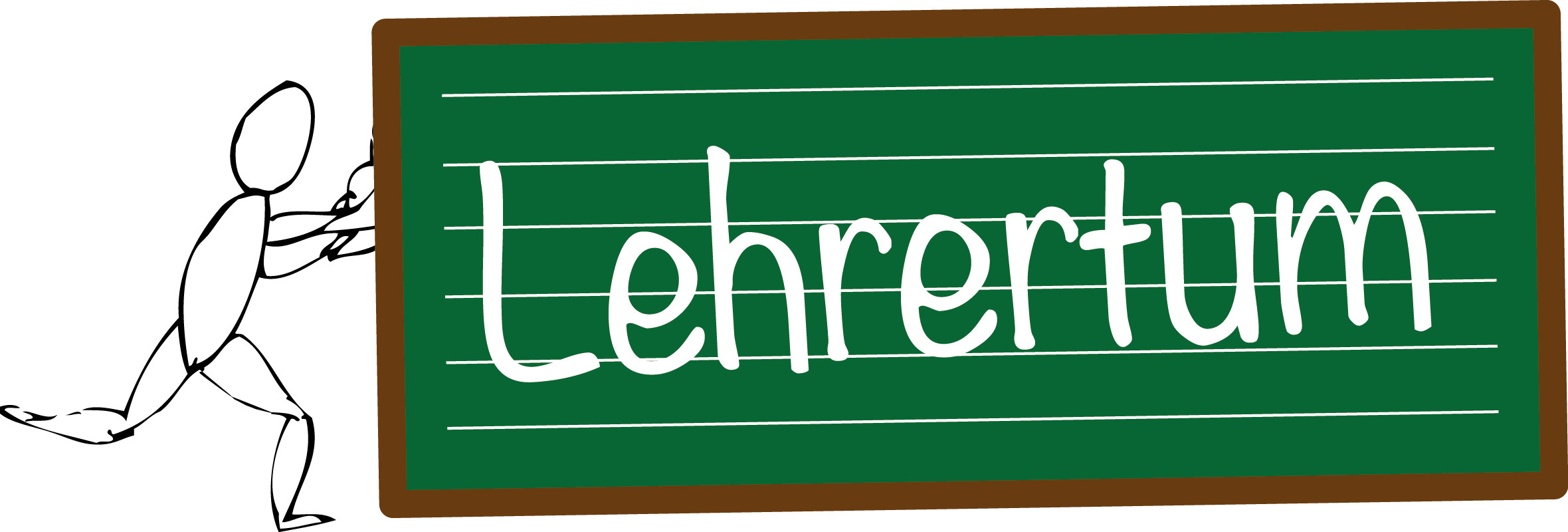 1. Allgemeines zum Unterrichtsfach
Master (44 ECTS)

Anfängerpraktikum Teil 3:
Dozent: Herr Dr. Martin Saß
Insg. 6 Versuche, nach jedem Versuch muss eine schriftliche Ausarbeitung (ca. 10 Seiten incl. Bilder) verfasst werden; Zu 3 Versuchen muss nach Erhalt der korrigierten Ausarbeitung ein Kolloquium bestehen (wenig Aufwand!) → Wie in den ersten beiden Teilen!
Fortsetzung zu den ersten beiden Teilen, der Umgang mit Programmen wie Excel, Matlab, etc. sowie das Verfassen schriftlicher Ausarbeitungen wird vorausgesetzt
WS 21/22 	Semestereinführungstage	 Unterrichtsfach Physik
10
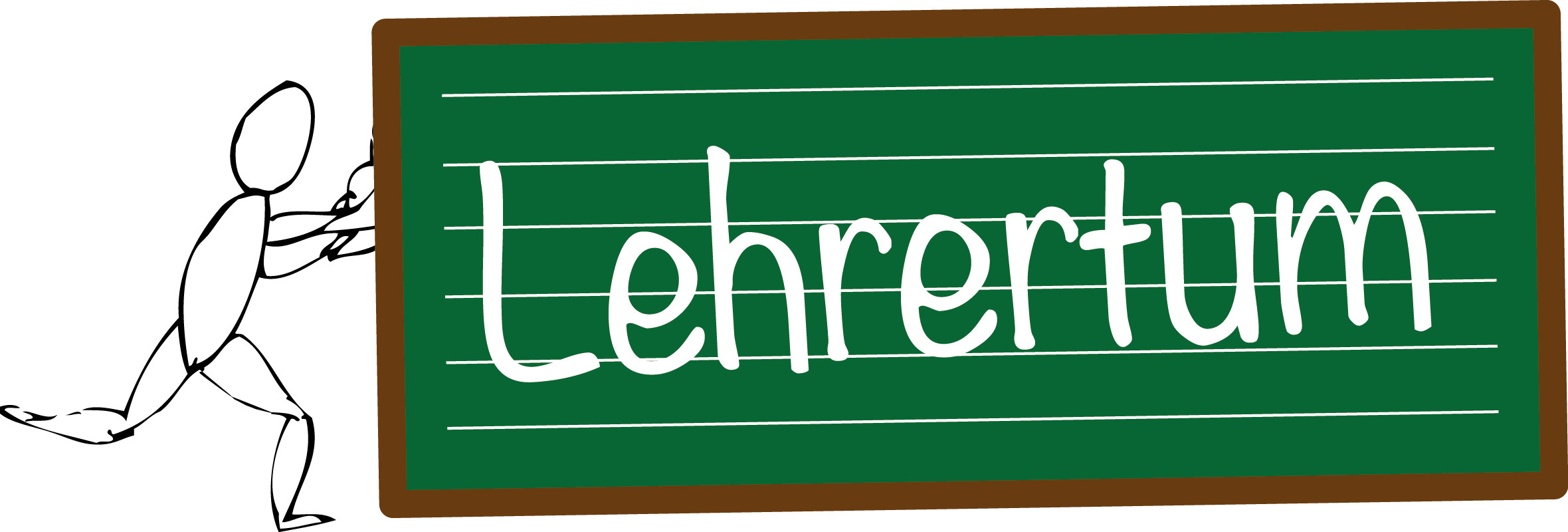 1. Allgemeines zum Unterrichtsfach
Master (44 ECTS)

Geschichte der Physik:
Dozent: Herr Dr. Andreas Kratzer
2 Stunden Vorlesung pro Woche
An und für sich eine reine Geschichtsvorlesung
Inhalte reichen von der Antike bis zur Moderne, bisher immer sehr umfangreich
Prüfung findet in schriftlicher Form statt, relativ geringe Durchfallquote
WS 21/22 	Semestereinführungstage	 Unterrichtsfach Physik
11
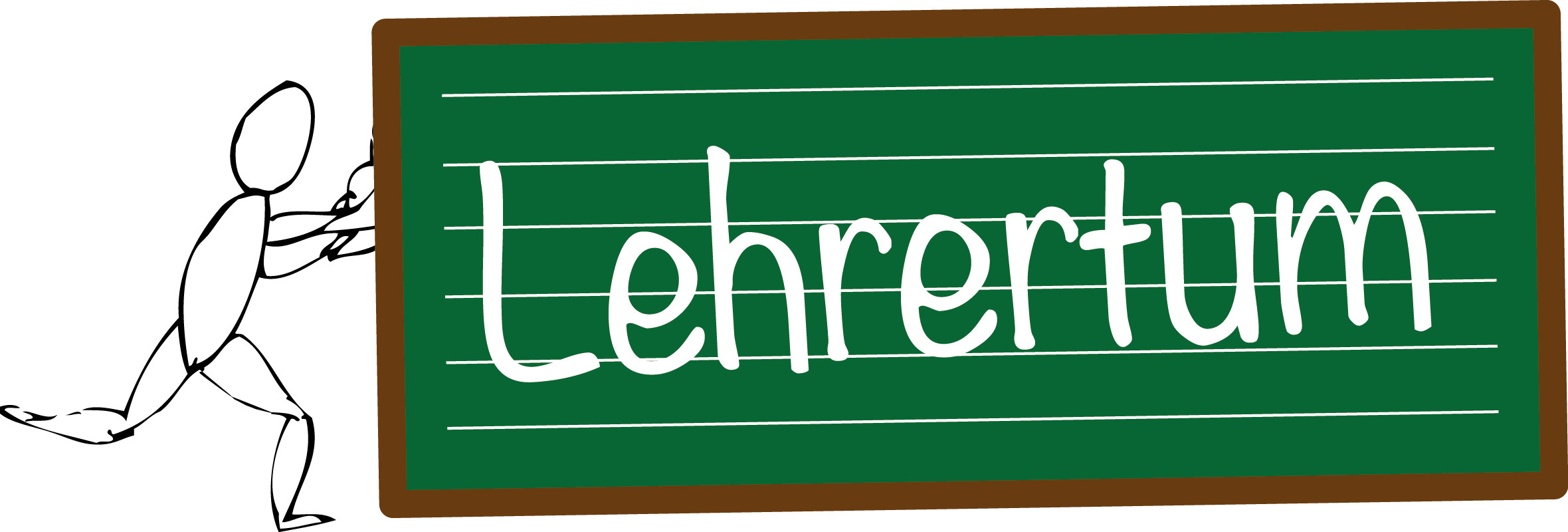 1. Allgemeines zum Unterrichtsfach
Master (44 ECTS)

Fachdidaktik Physik 1 (incl. Blockpraktikum):
Dozent: Frau Dr. Christine Waltner
2 Stunden Vorlesung pro Woche
In der Vorlesungsfreien Zeit müssen insg. 3 Wochen Praktikum an einer FOS/BOS deiner Wahl abgeleistet werden, Anmeldung erfolgt online über https://www.edu.tum.de/schule/schulpraktika-infos-fuer-studierende/berufliche-bildung/fachdidaktisches-blockpraktikum-fbp/ 
Prüfungsleistung in Form einer Präsentation
WS 21/22 	Semestereinführungstage	 Unterrichtsfach Physik
12
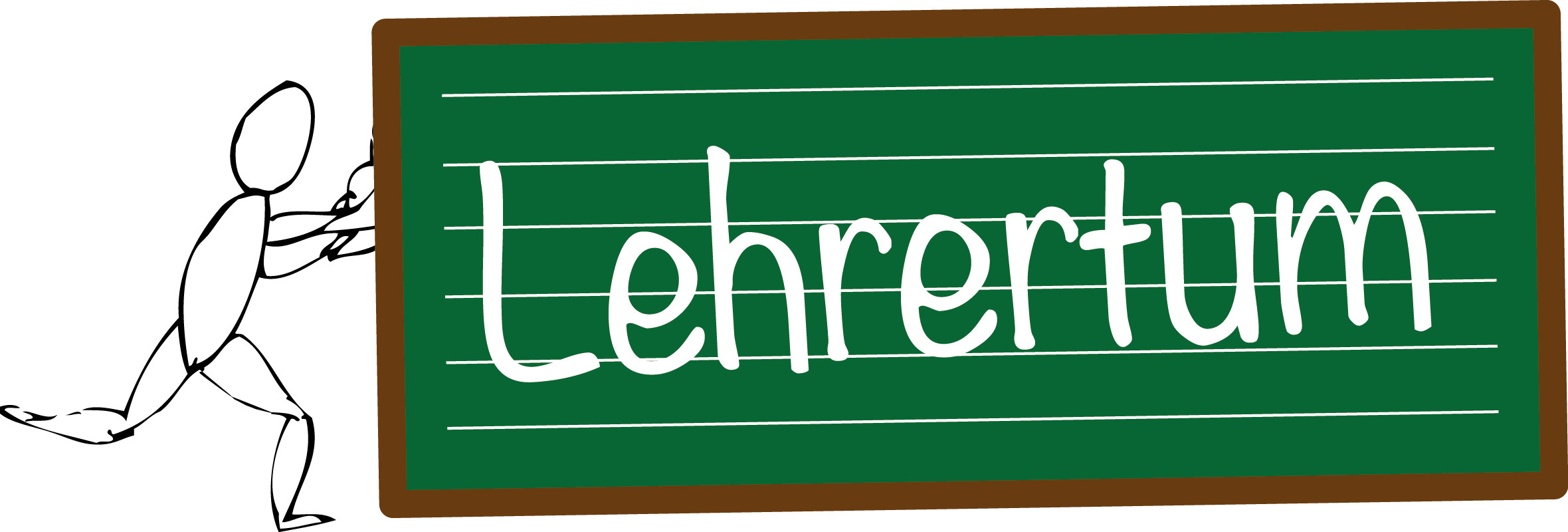 1. Allgemeines zum Unterrichtsfach
Master (44 ECTS)

Fachdidaktik Physik 2 (Seminar mit Demonstrationsexperimenten):
Dozent: Herr Dr. Andreas Hauptner / Herr Dr. Karl Dressler
5-6 Stunden Praktikum pro Woche, 10 Termine
Anmeldung nicht über TUMOnline, sondern beim Vorbesprechungstermin; Informationen auf https://www.ph.tum.de/academics/teacher/didactics/ 
Immer in Teams von 2 Personen, Abweichungen sollten mit den Dozenten abgeklärt werden
Bei den Terminen werden Versuche durchgeführt, diese werden den jeweils anderen Studenten in den folgenden Terminen präsentiert; die Präsentationen stellen dabei die Prüfungsleistung dar
WS 21/22 	Semestereinführungstage	 Unterrichtsfach Physik
13
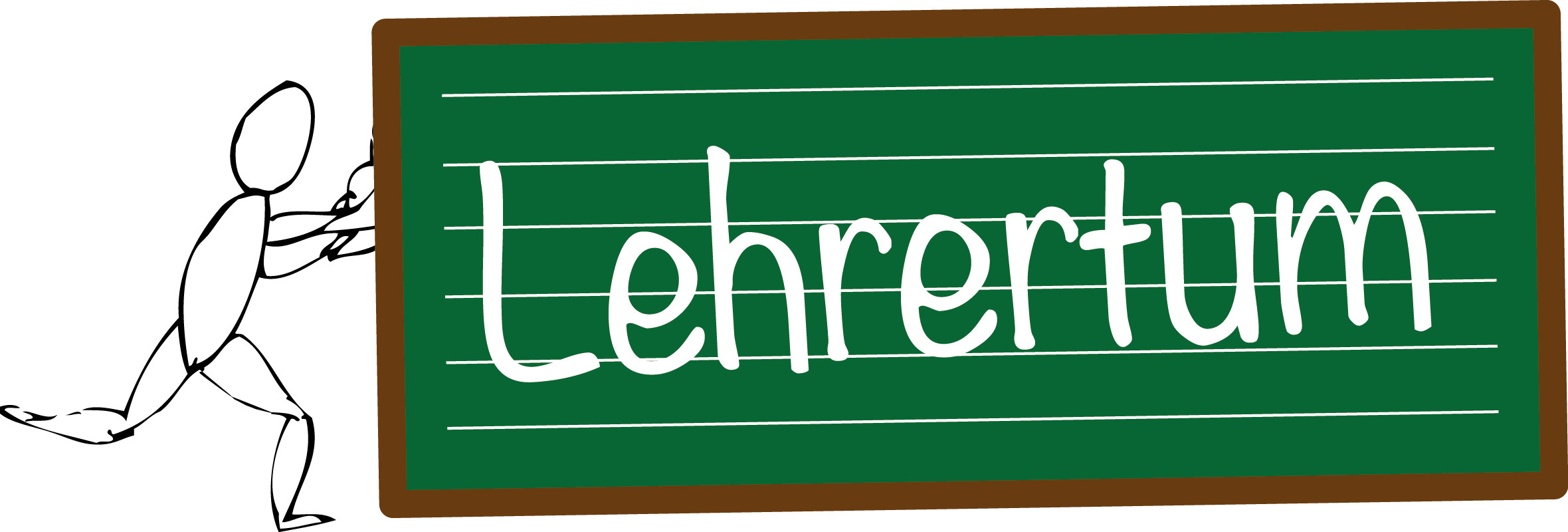 2. FPSO
Abrufbar auf https://www.edu.tum.de/bb-fpso/ 
Informationen über 
Prüfungsordnungen
Regelstudienzeit, ECTS
Alle Module und Anforderungen des Unterrichtsfachs
Wiederholung und Nicht-Bestehen von Prüfungen
Masterarbeit
…
Prüfungsordnungen für das Unterrichtsfach Physik sind in den jeweiligen Prüfungsordnungen der Hauptfächer integriert
WS 21/22 	Semestereinführungstage	 Unterrichtsfach Physik
14
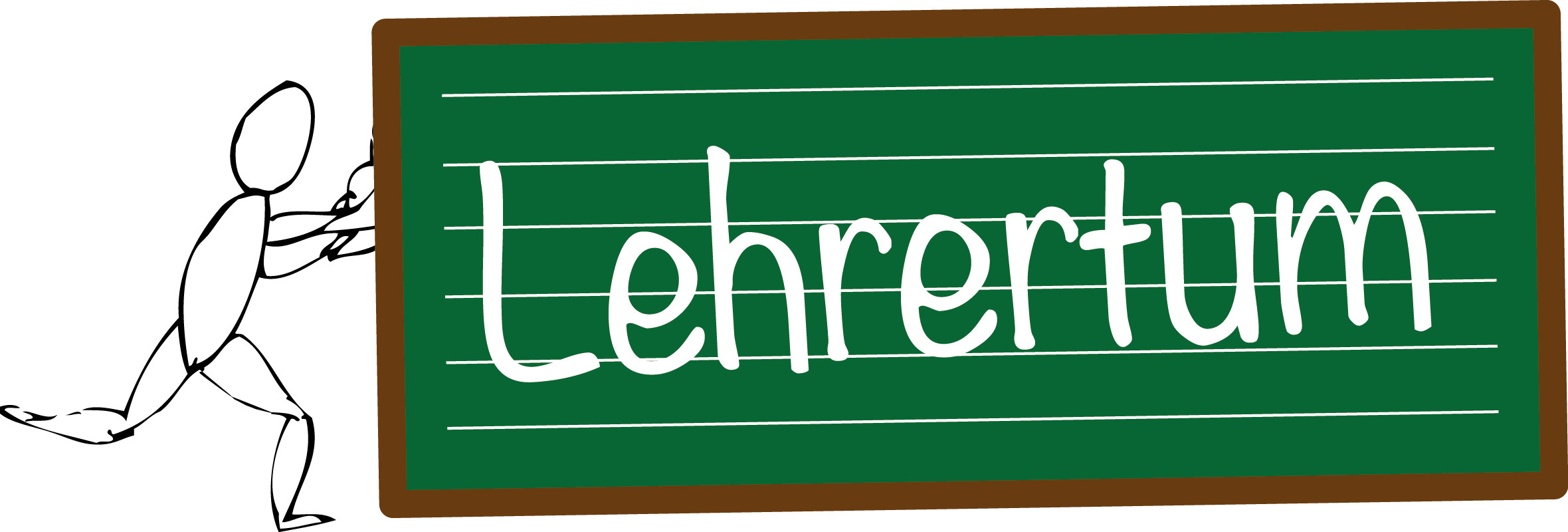 3. Standorte
TUM School of Education – Marsstraße 20-22, 80335 München
Mathe/Informatik-Gebäude Garching – Boltzmannstr. 3, 85748 Garching bei München
Walter-Meißner-Institut Garching – Walther-Meißner-Straße 8, 85748 Garching bei München
Physik Gebäude II Garching – Am Coulombwall 2, 85748 Garching bei München
Maschinenbaugebäude Garching – Boltzmannstr. 15, 85748 Garching bei München
WS 21/22 	Semestereinführungstage	 Unterrichtsfach Physik
15
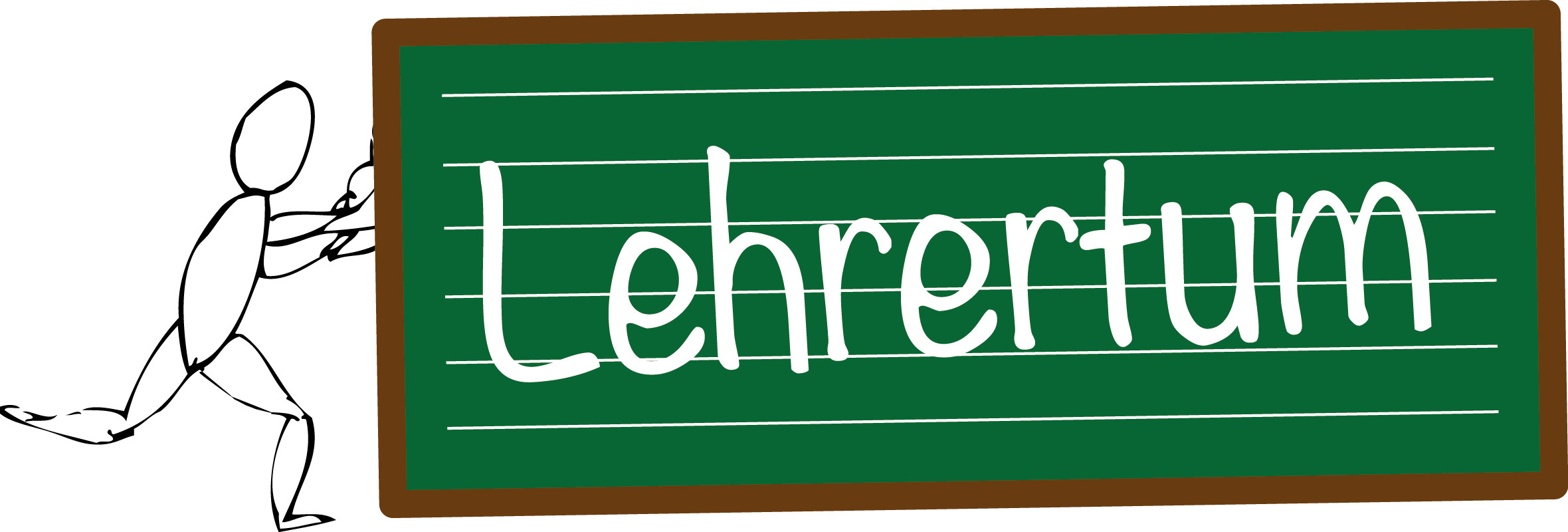 4. Ansprechpartner
Unterrichtsfach Physik: Herr Dr. Andreas Hauptner
Fachschaft der TUM School of Social Sciences and Technology
Dozenten der jeweiligen Module (Vgl. Modulbeschreibungen S.3-14)
WS 21/22 	Semestereinführungstage	 Unterrichtsfach Physik
16
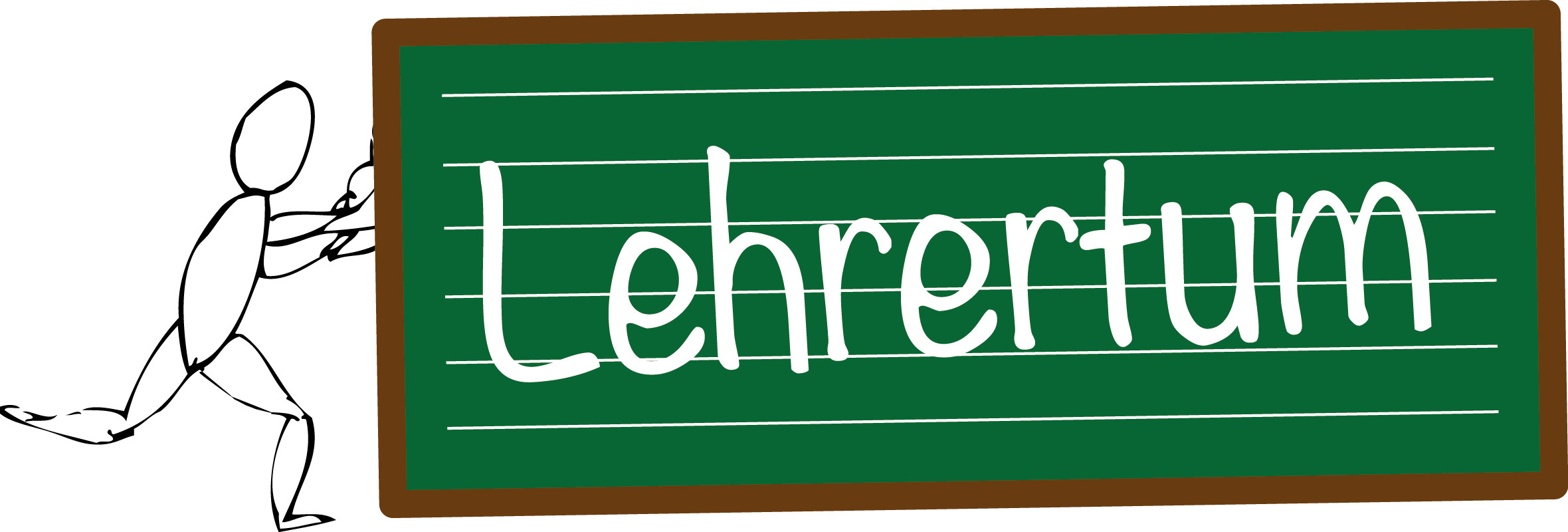 5. Eure Fachschaft
Möglich Themen:

- Wer sind wir?
- Wo findet ihr uns? https://www.fs.edu.tum.de/
- Fachschaftssitzungen besuchen?
	Am 19.10.2021 um 18.00 Uhr 

- Noch Fragen zum Studium?

	-> E-Mail an info@lehrertum.de
WS 21/22 	Semestereinführungstage	 Unterrichtsfach Physik
17
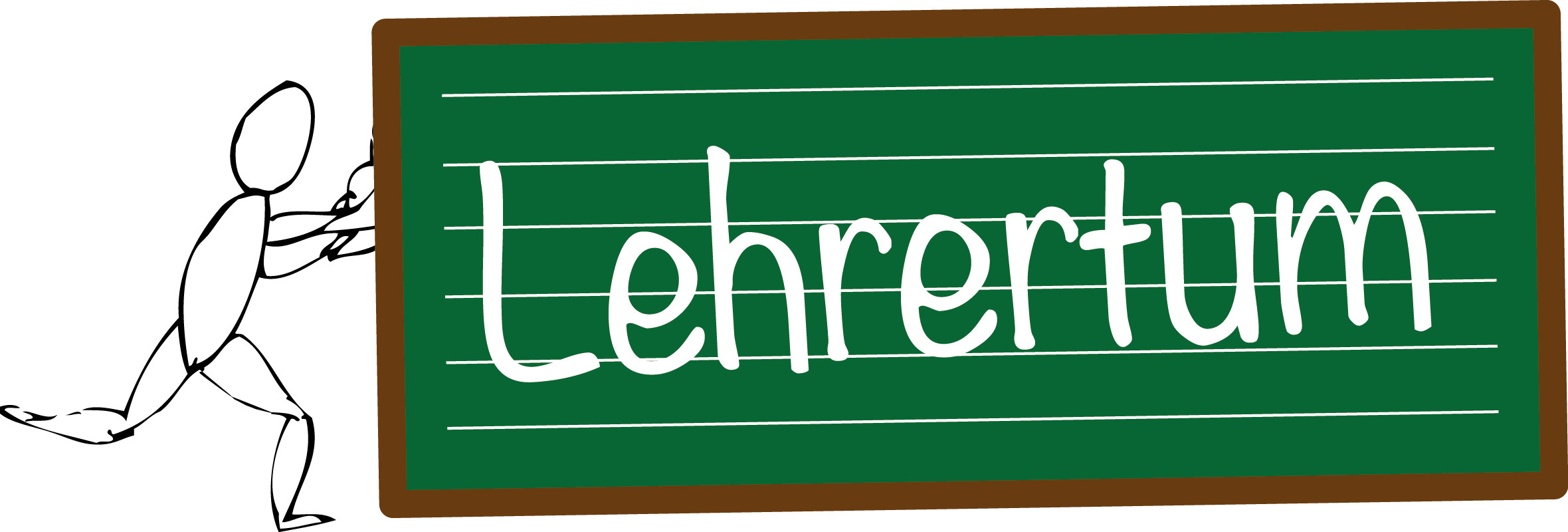 Fragen?
WS 21/22 	Semestereinführungstage	 Unterrichtsfach Physik
18